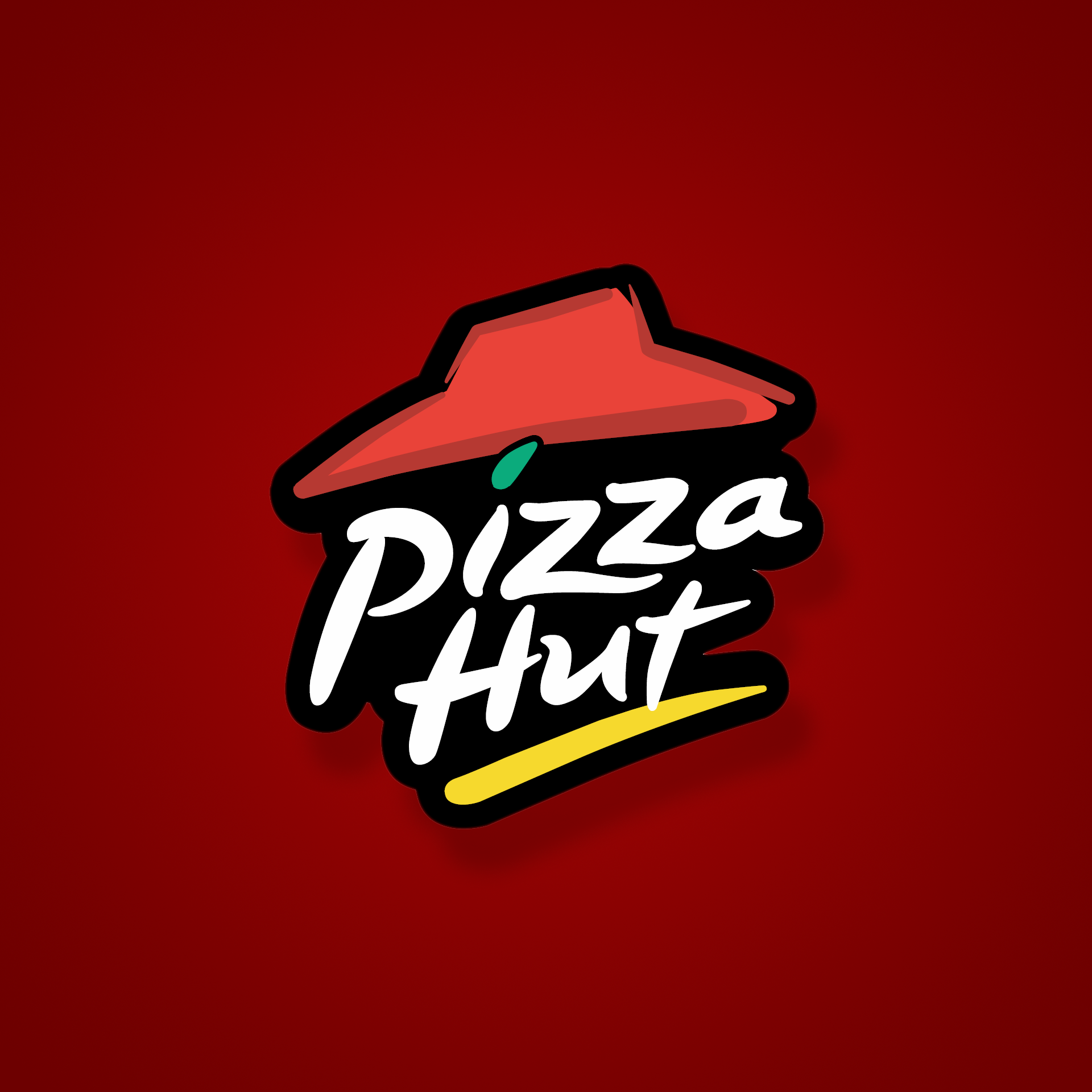 HISTORIE
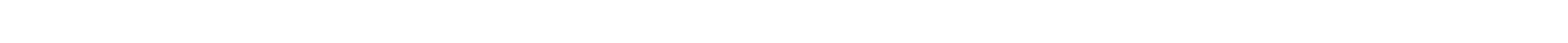 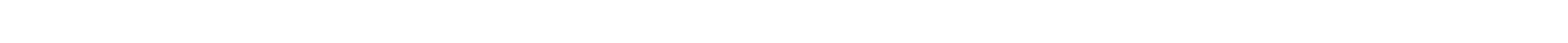 Historie
1958 – Wichita, Kansas
Dan a Frank Carney
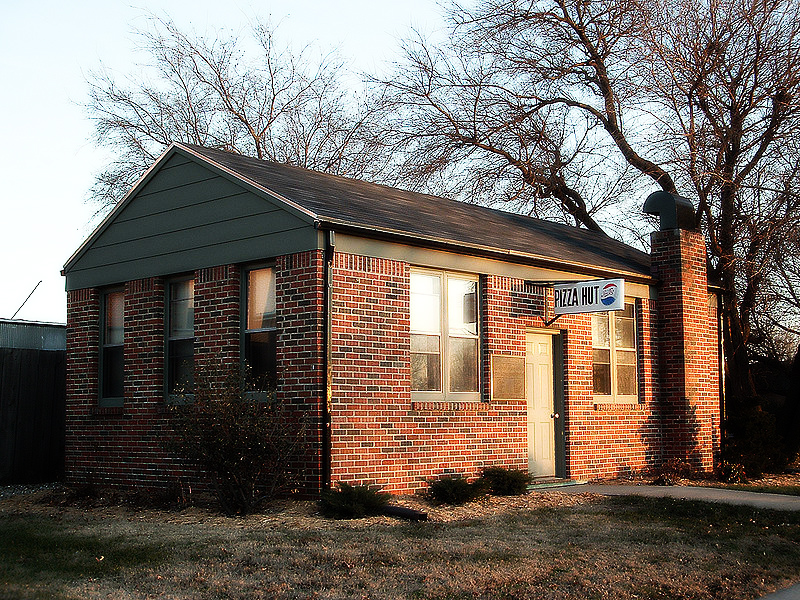 Historie
1969 – ikonická červená střecha
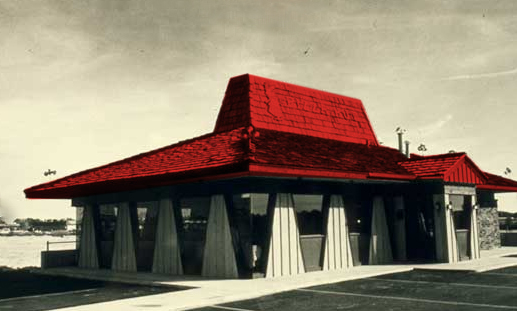 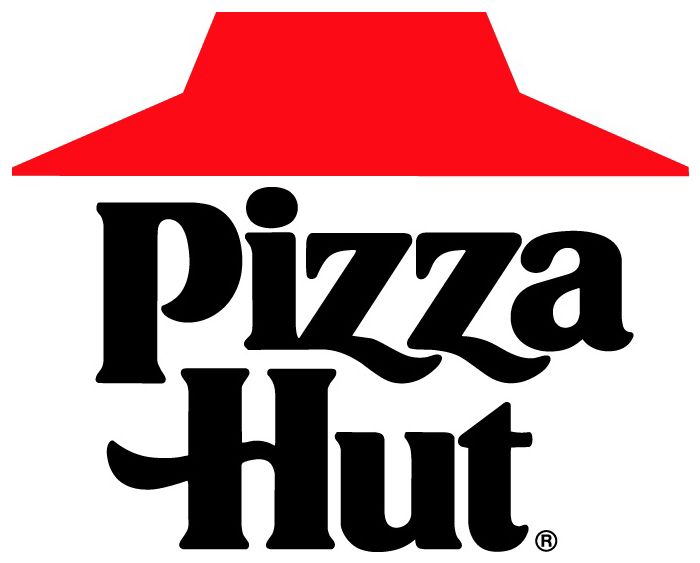 Historie
1971 – pizza řetězec s největším počtem restaurací a nejvyššími tržbami ve světě
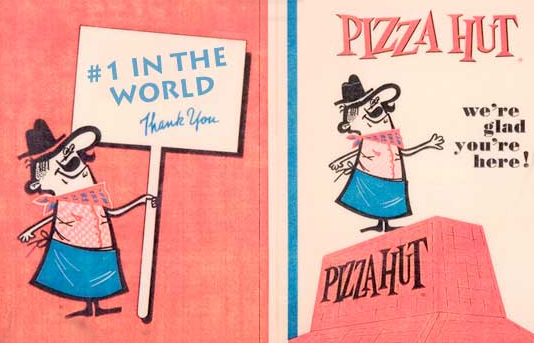 Historie
1977 – Pizza Hut se stává součástí PepsiCo
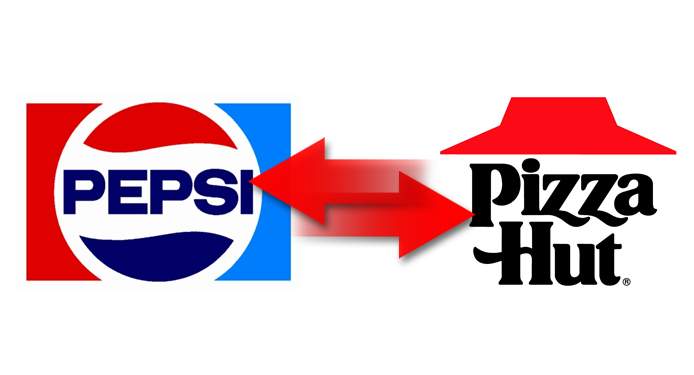 Historie
1986 – Rozvoz pizzy je představen jako nový koncpet
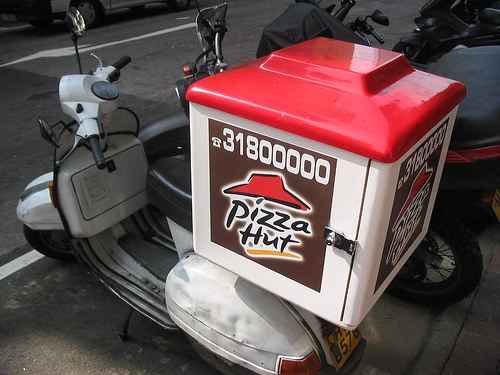 PIZZA HUT USA
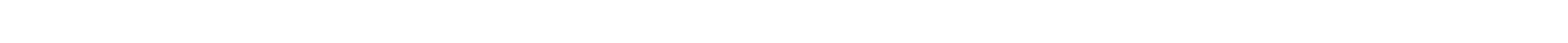 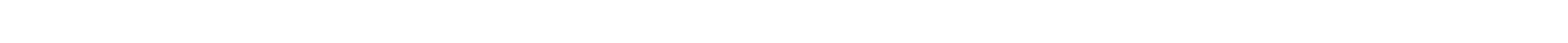 Typy restaurací
family-style dine-in 
store front delivery 
carry-out
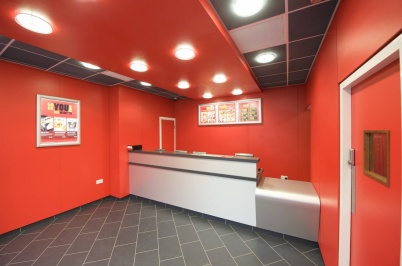 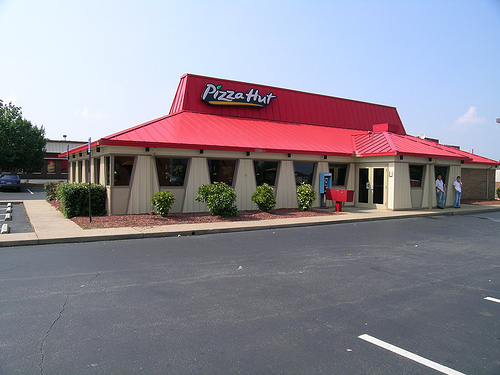 Produkty
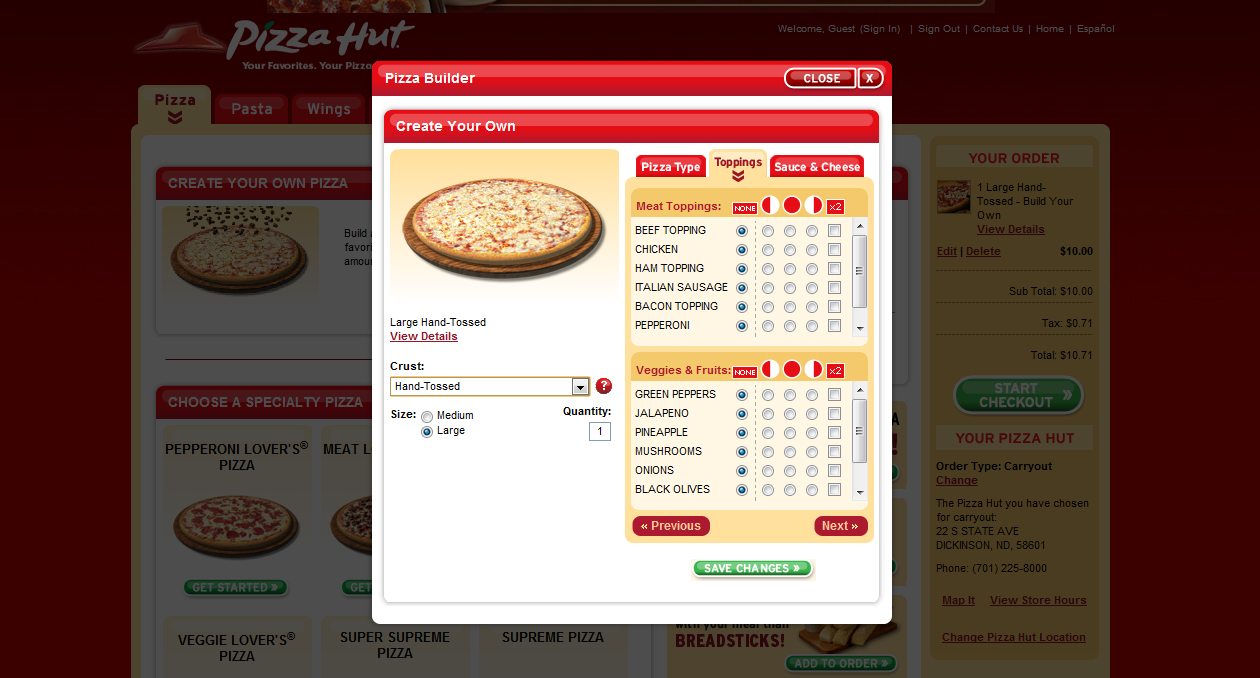 Produkty
Pan Pizza
$8.00 střední
$10.00 velká
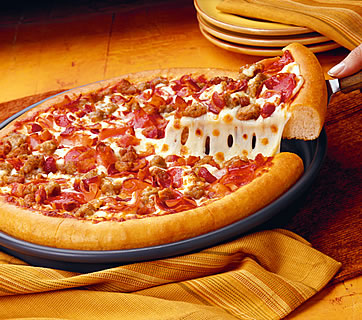 Produkty
Hand-Tossed Pizza
$8.00 střední
$10.00 velká
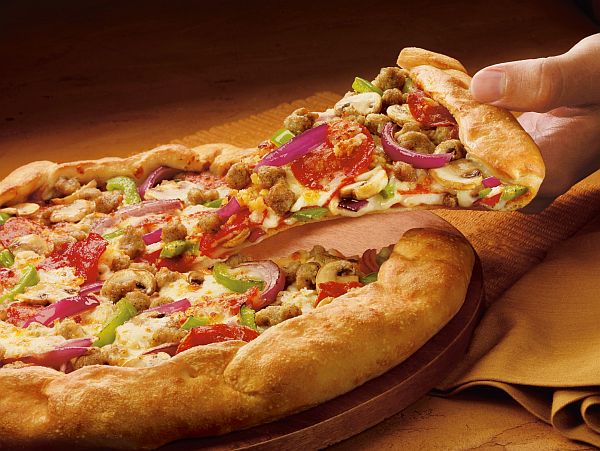 Produkty
Stuffed Crust Pizza
$10.00 velká
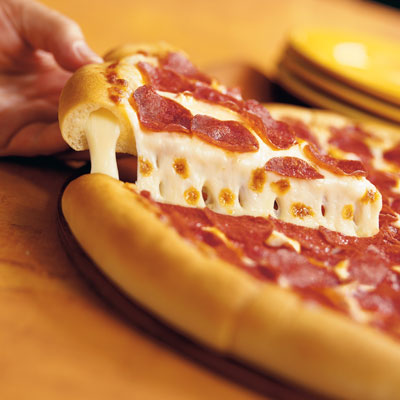 Produkty
Fit ‘N Delicious Pizza
3,5 až 5g tuku na pizzu
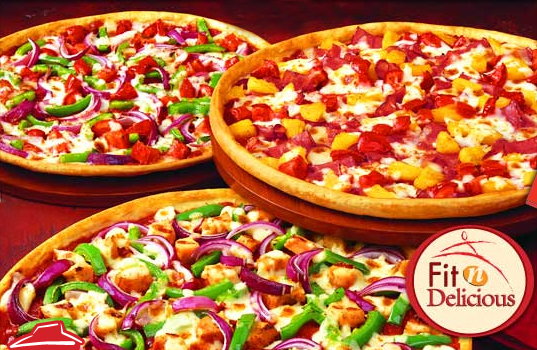 Produkty
Ostatní
Těstoviny
Křidélka
Zákusky
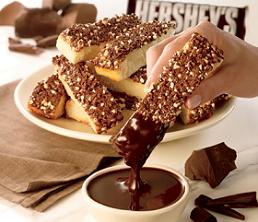 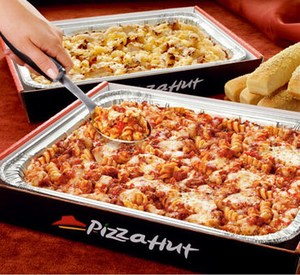 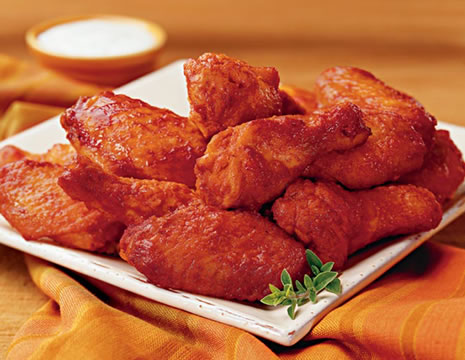 Prostředí
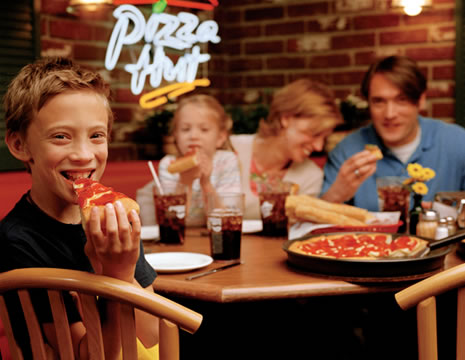 Prostředí
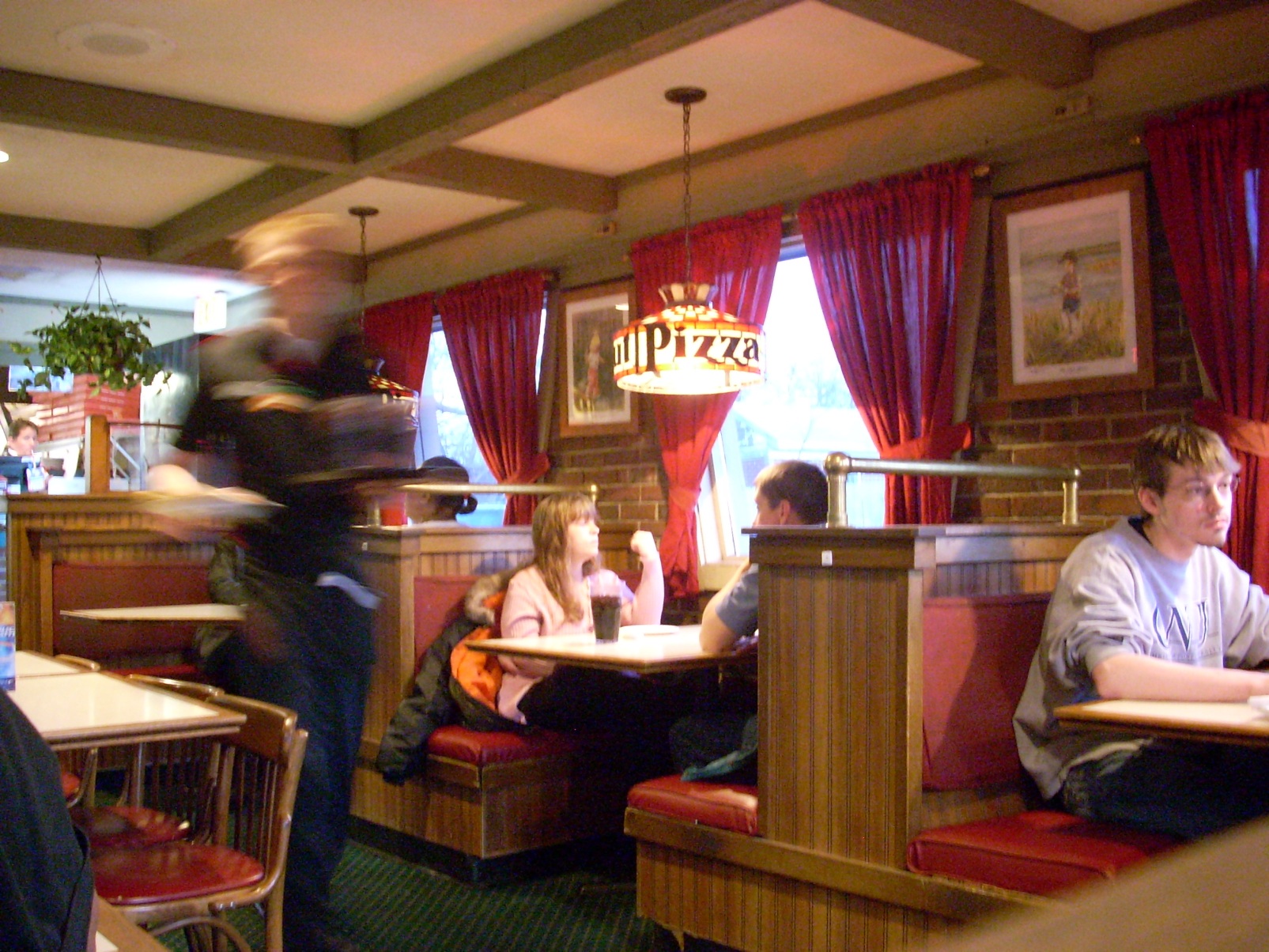 Prostředí
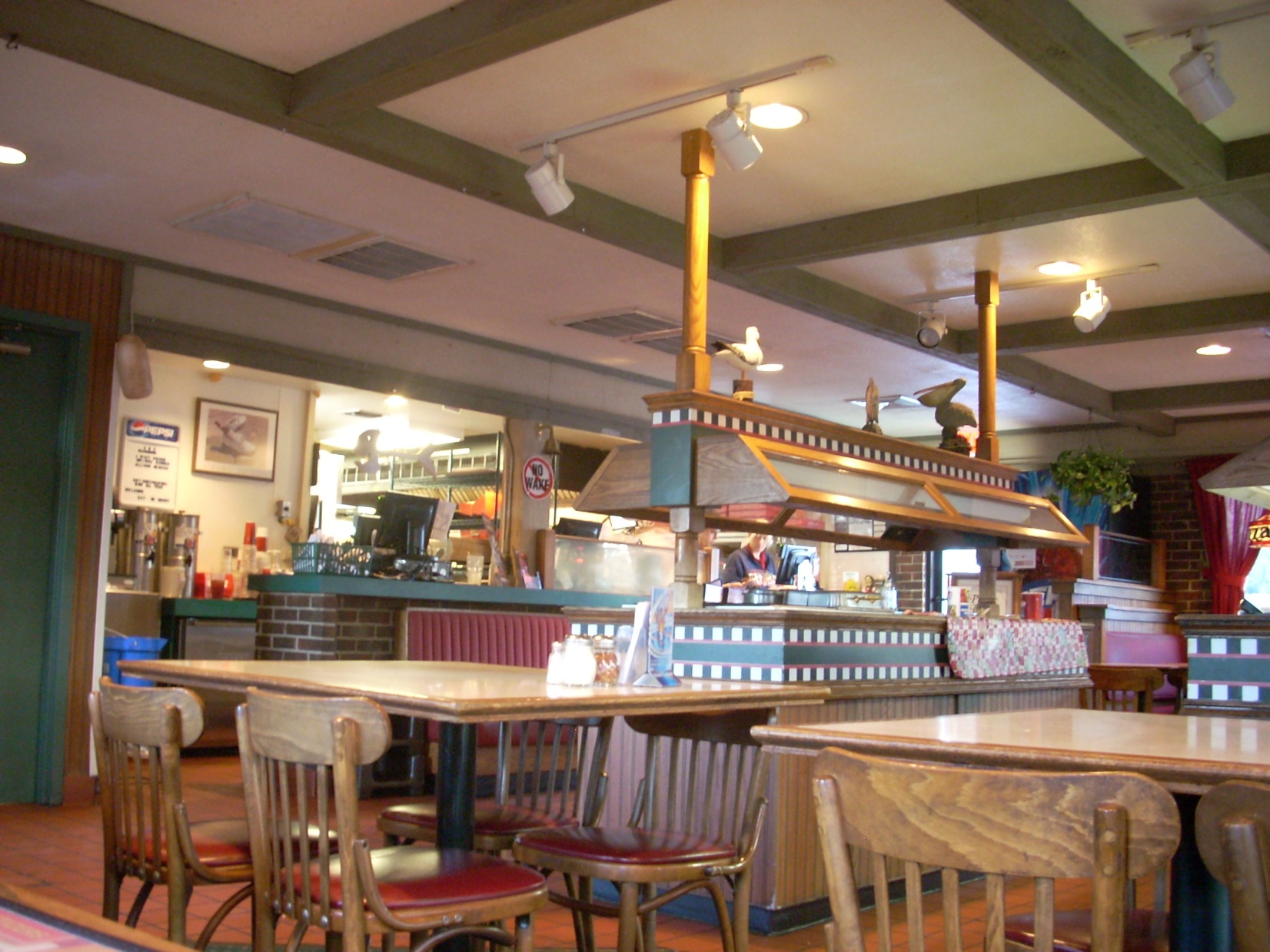 Prostředí
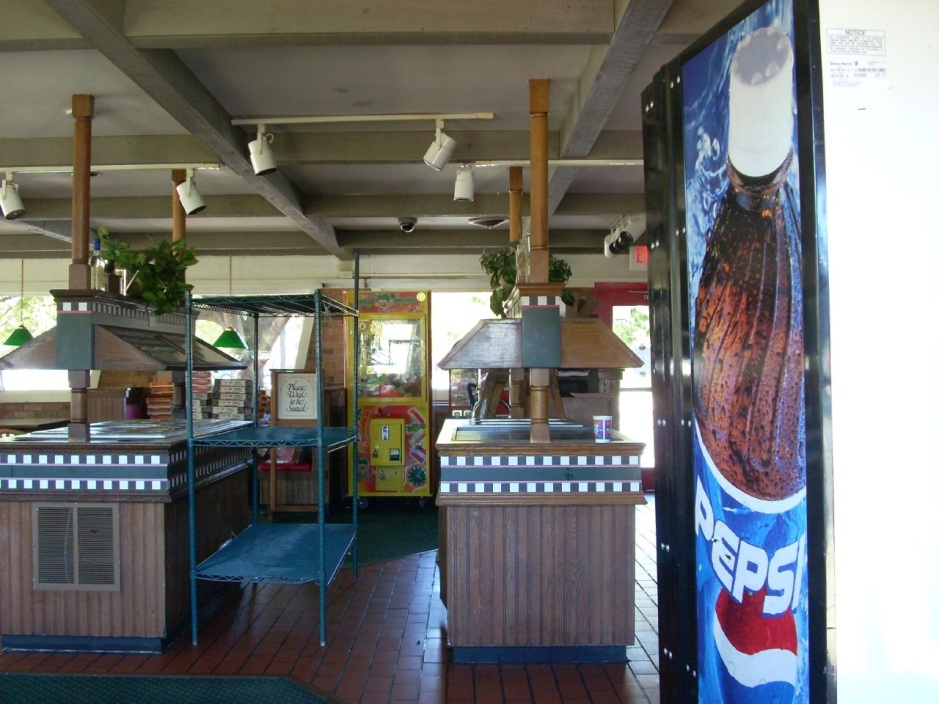 Obsluha
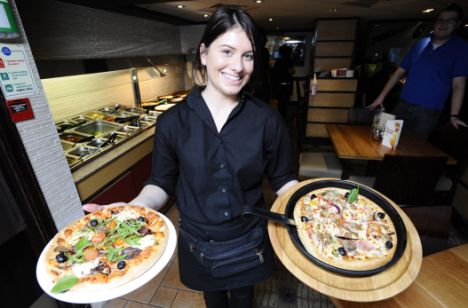 C.H.A.M.P.S.
standard
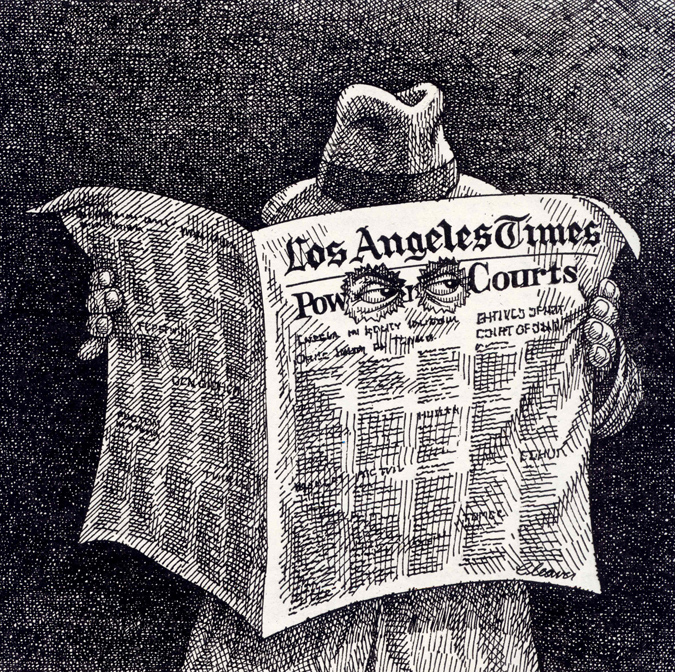 C …cleanliness		
H …hospitality
A …accuracy
M…maintenance
P …product quality
S …speed
PIZZA HUT INDIE
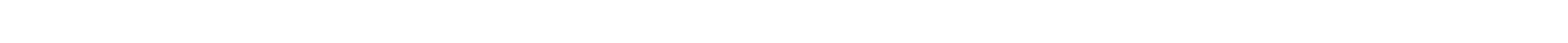 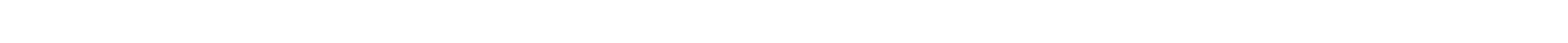 Vstup
1996
Příliš se nezdařil
Pizza Hut: 
Pizza jako hlavní jídlo
Velké restaurace (bez rozvozu)
Vyšší cena
Domino‘s Pizza:
Pizza jako svačina
Výkonný systém rozvozu
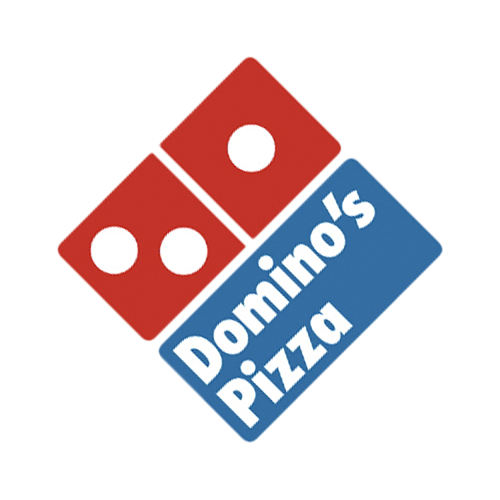 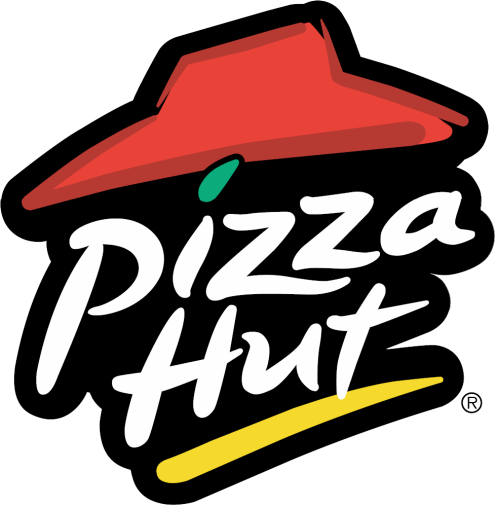 Změny
Přidány pizzy na motivy indické kuchyně
Tandoori (pečené kuře, jogurt, koření)
Paneer (tradiční indický sýr)
Chettinad (indický region známý svou kuchyní)
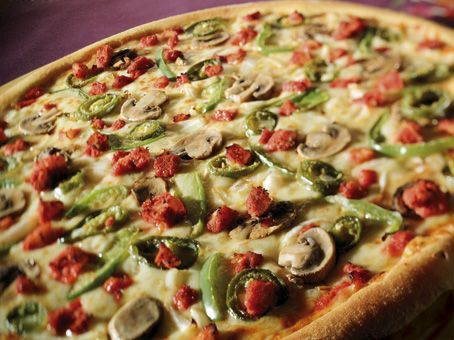 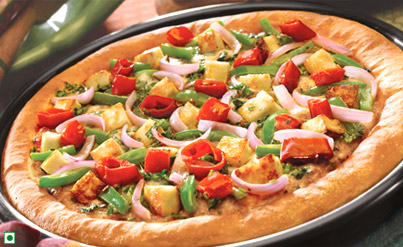 Změny
Pizza Hut začal na přání zákazníků nabízet kompletní jídla (od předkrmu až po zákusky)

Jako první řetězec otevřeli čistě vegetariánské pobočky (také internetové stránky lze přepnout z „normální“ na vegetariánskou verzi)

Také jsou v nabídce menu pro vyznavače Džinizmu (striktní vegetariáni, nejí ani kořenovou zeleninu – vytržení ze země rostlinu zabíjí)
Změny
Ještě více „rodinná“ atmosféra aby nalákali indické zákazníky, kteří preferují domácí stravování
Tancující obsluha 
Zvonek u vchodu pro poděkování personálu

Pizza Hut si vybudoval image mezinárodní firmy s indickým srdcem 

 „Indians are great socializers, that plays right into what Pizza Hut stands for as a brand.“
Graham Allen (CEO of Yum! Restaurants International)
Změny
http://www.youtube.com/watch?v=snTpLMUE6C4
PIZZA HUT OBECNĚ
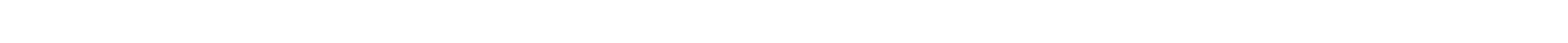 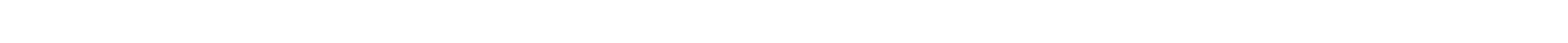 Propagace
V Indii akce na léto: Kids Eat Free, kdy děti do 12 let měly pizzu zdarma
Osobnosti:
Rusko: Michail Gorbačov
Peru: Pelé
Anglie: Ringo Starr
USA: Muhammad Ali
http://www.youtube.com/watch?v=C9lvzzH0STw
Propagace
V roce 2000 umisťuje Pizza Hut jako první společnost své logo na protonovou raketu a realizuje první vesmírnou dovážku pizzy
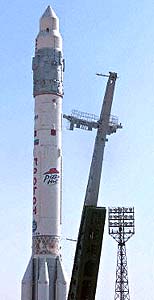 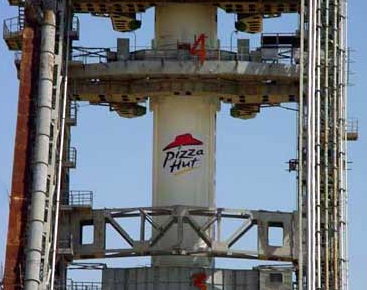 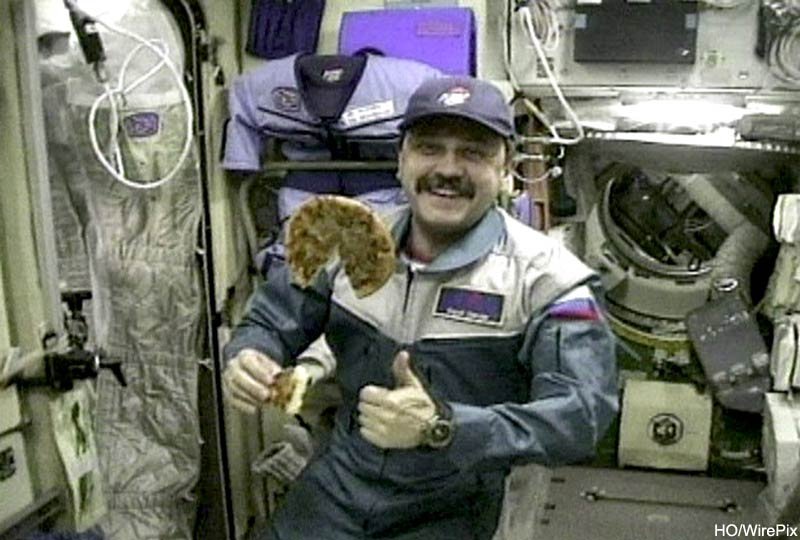 Propagace
Book It! (od roku 1984 v USA a Austrálii)
Děti, které přečtou knihy zadané učitelem, získají kupóny na pizzu.
Když splní celá třída, Pizza Hut pro ni zdarma uspořádá pizza party
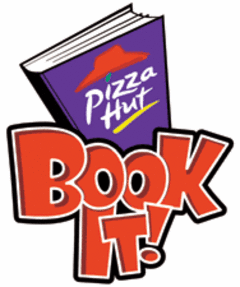 Propagace
Cílování mladší skupiny zákazníků například využíváním technologických trendů
http://www.youtube.com/watch?v=Ojw8I1CFu-w
Děkuji za pozornost
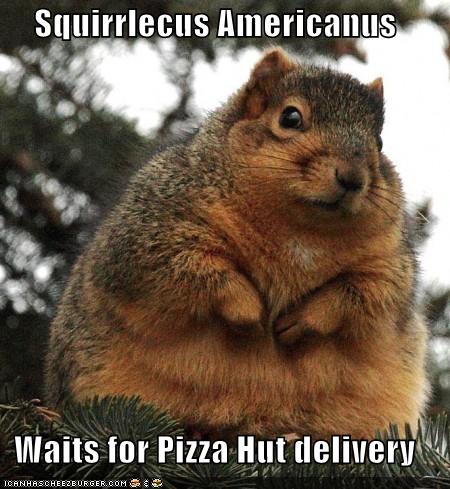